Ουροποιητικό Σύστημα
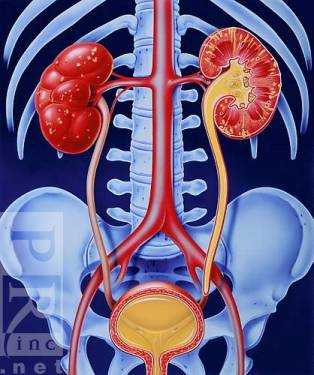 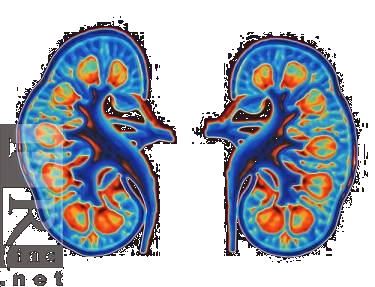 Ioannis Lazarettos
MD PhD Orthopaedic Surgeon
Σύστημα παραγωγής και απέκκρισης των ούρων
Ρύθμιση ηλεκτρολυτών
Διατήρηση οξεοβασικής ισορροπίας
Ioannis Lazarettos MD PhD
Orthopaedic Surgeon
2
Ουροποιητικό Σύστημα
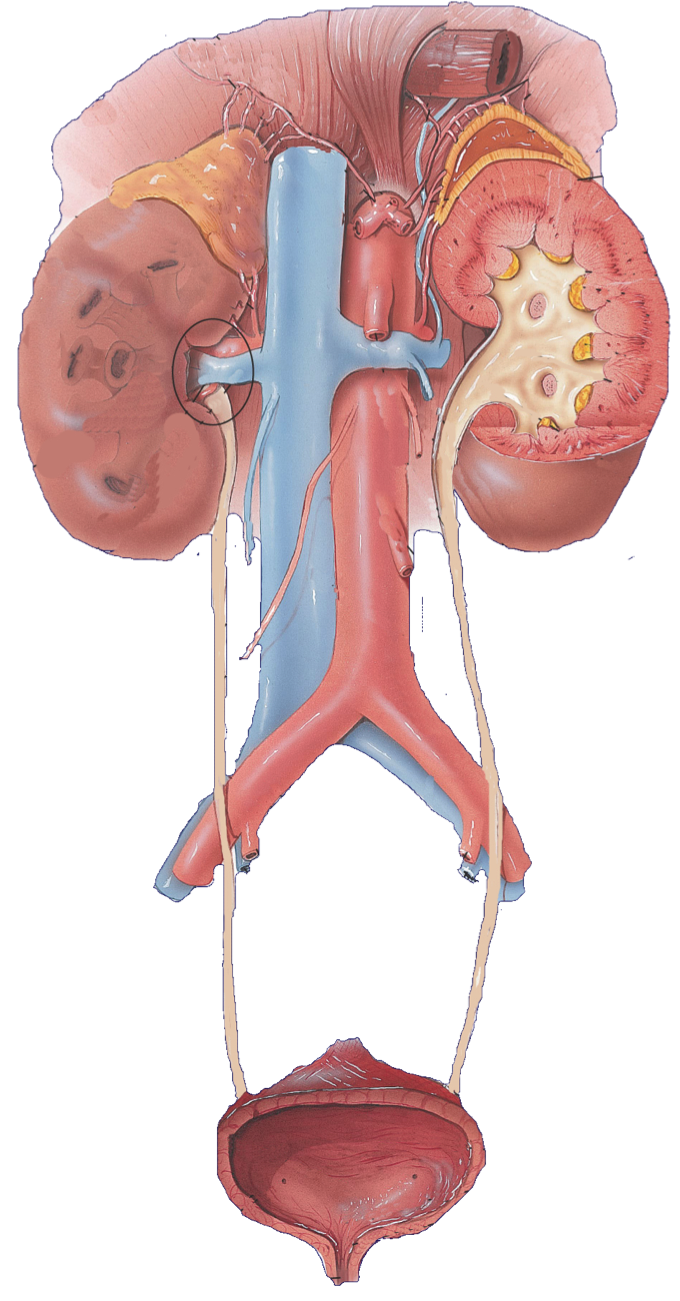 Εκκριτική μοίρα
Νεφροί
Αποχετευτική μοίρα
Νεφρική πύελος
Νεφρικοί κάλυκες 
Ουρητήρες
Ουροδόχος κύστη
Ουρήθρα
Νεφρός
Νεφρική πύελος
Ουρητήρας
Ουροδόχος κύστη
Ουρήθρα
Ioannis Lazarettos MD PhD
Orthopaedic Surgeon
3
Νεφρός
Σχήμα φασολιού
135 – 155 gr
Οπισθοπεριτοναϊκό χώρος
Θ12 – Ο3
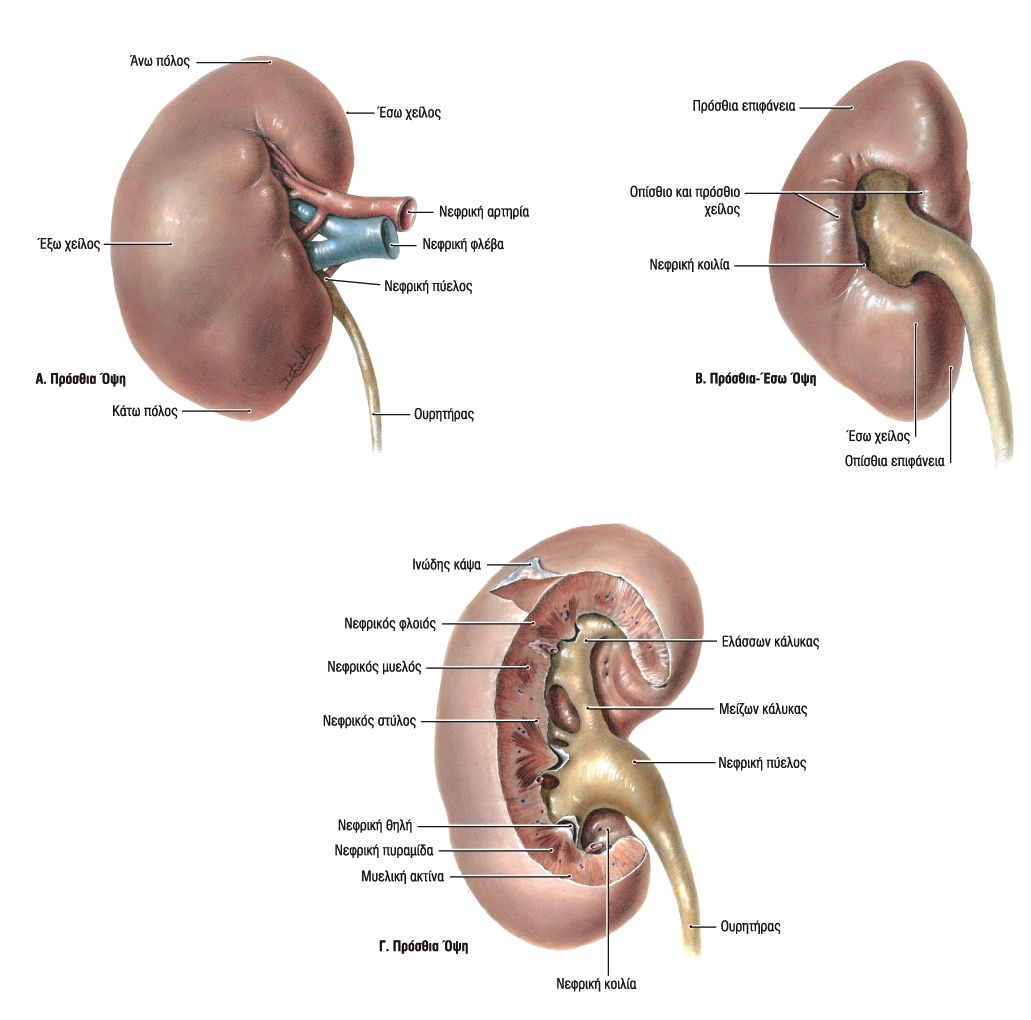 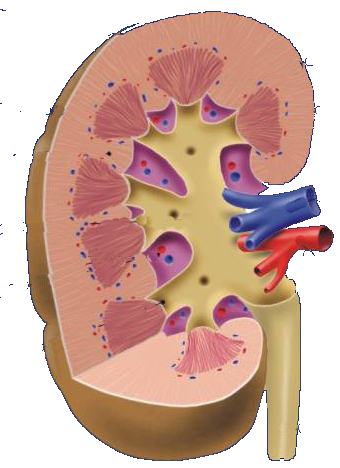 4
Ioannis Lazarettos MD PhD
Orthopaedic Surgeon
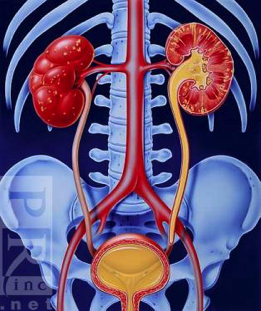 Νεφρός
Σχέσεις 
ΔΕ χαμηλότερα ΑΡ
ΔΕ ήπαρ, 12δάκτυλο, ΔΕ κολική καμπή
ΑΡ σπλήνας, πάγκρεας, ΑΡ κολική καμπή
Οπίσθια επιφάνεια με διάφραγμα, 12η πλευρά
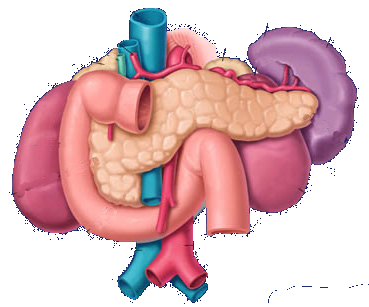 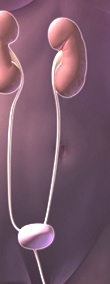 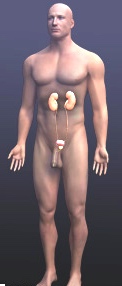 5
Ioannis Lazarettos MD PhD
Orthopaedic Surgeon
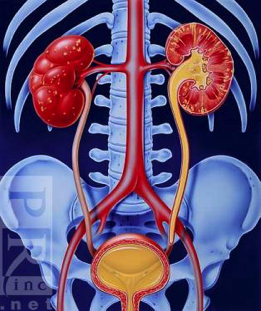 Νεφρός
Καλύπτεται από περιτόναιο
Χωρίζεται από νεφρική περιτονία
Πρόσθιο πέταλο
Πέταλο Zuckerkandl
Περινεφρικό λίπος
Ινώδης χιτώνας νεφρού
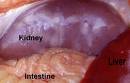 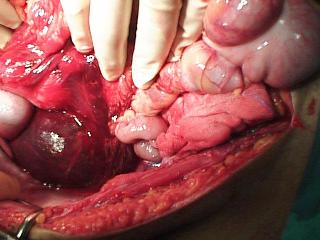 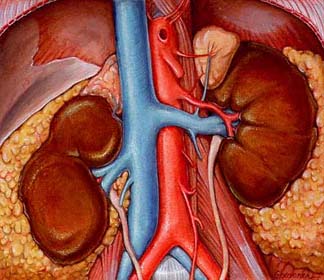 6
Ioannis Lazarettos MD PhD
Orthopaedic Surgeon
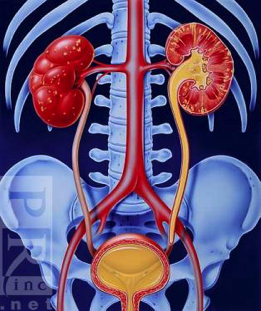 Νεφρός
Μοίρες 
Μυελώδης μοίρα
Φλοιώδης μοίρα
Ουροφόρα σωληνάρια
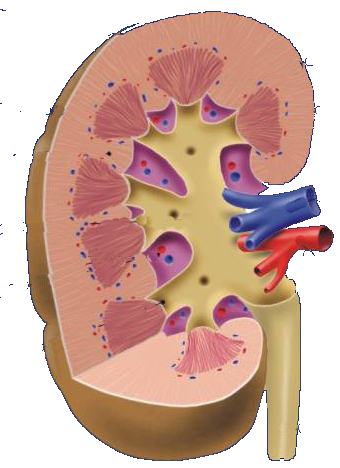 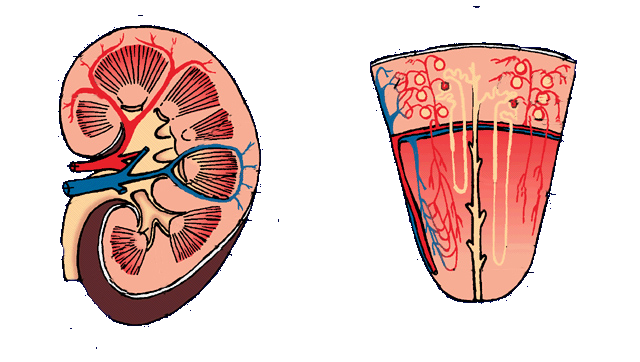 7
Ioannis Lazarettos MD PhD
Orthopaedic Surgeon
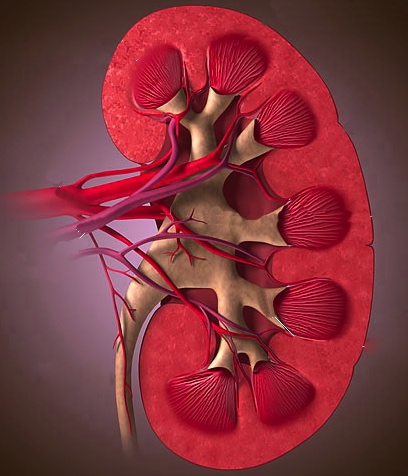 Νεφρός
Μυελώδης μοίρα
8-12 νεφρικές πυραμίδες Malpighi
Κορυφή = θηλή
Ηθμός
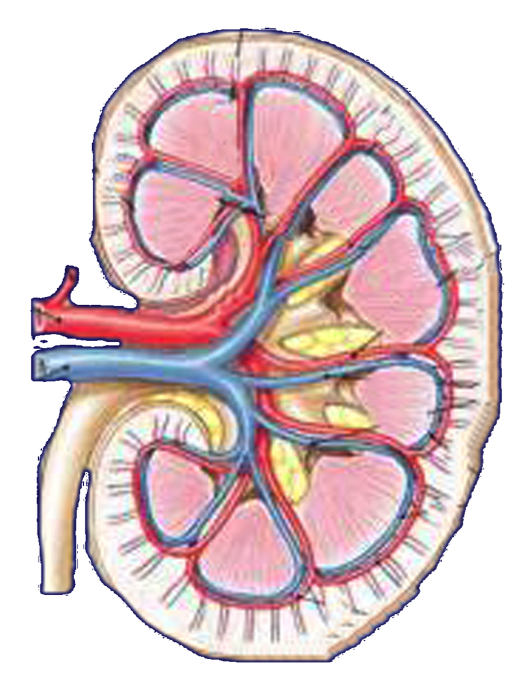 Πυραμίδες Malpighi
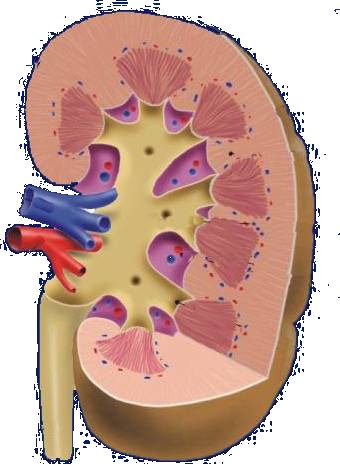 Κορυφή
Ηθμός
8
Ioannis Lazarettos MD PhD
Orthopaedic Surgeon
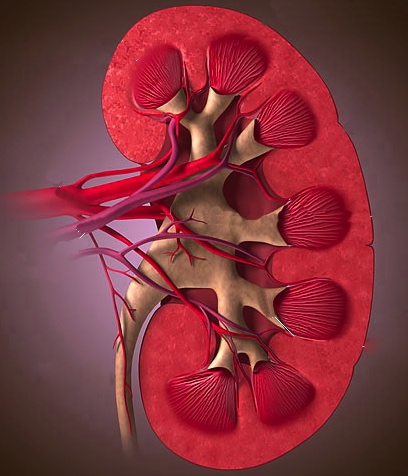 Νεφρός
Φλοιώδης μοίρα
Νεφρικοί στύλοι Bertini
Μυελώδεις ακτίνες
Νεφρικοί στύλοι Bertini
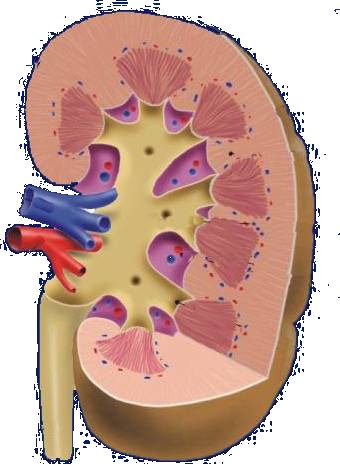 Μυελώδεις ακτίνες
9
Ioannis Lazarettos MD PhD
Orthopaedic Surgeon
Νεφρός
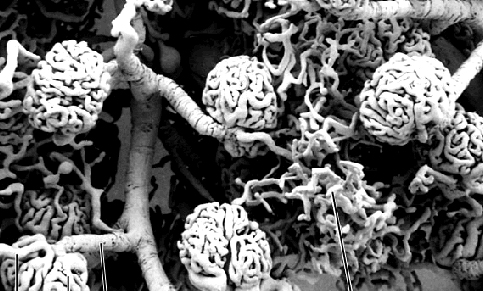 Ουροφόρα σωληνάρια
5,5cm 
Τυφλό άκρο του Bowman
Ανοικτό προς θηλή
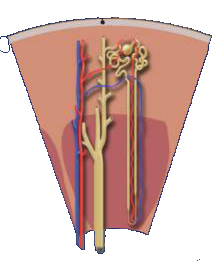 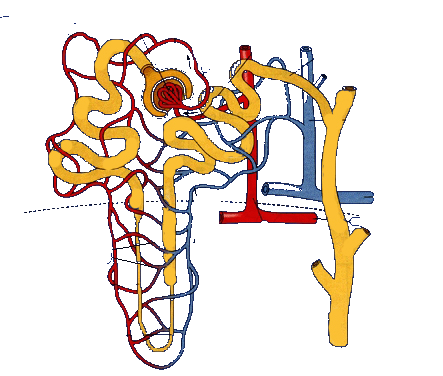 10
Ioannis Lazarettos MD PhD
Orthopaedic Surgeon
Νεφρός
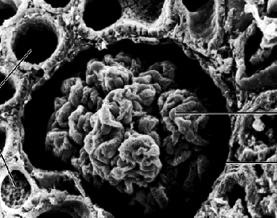 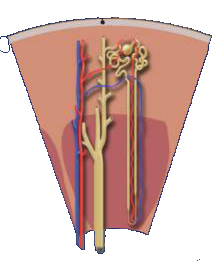 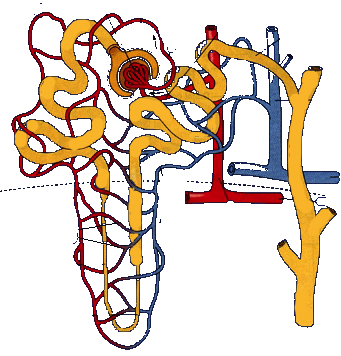 Ουροφόρα σωληνάρια
Έλυτρο Bowman
Αγγειώδες σπείραμα
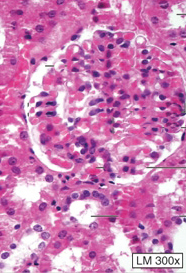 Νεφρικό Σωμάτιο
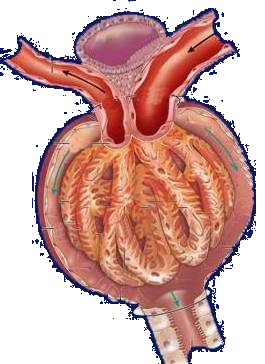 Προσαγωγό
Απαγωγό
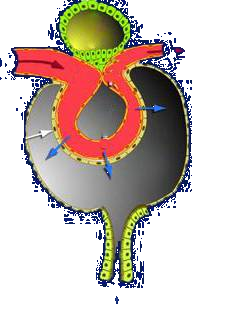 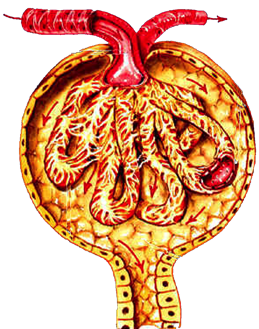 Ουροφόρος πόλος
11
Ioannis Lazarettos MD PhD
Orthopaedic Surgeon
Νεφρός
Ουροφόρα σωληνάρια
1ο εσπειραμένο νεφρικό σωληνάριο
Αγκύλη Henle
Εμβόλιμο νεφρικό σωληνάριο
Πρωτογενή αθροιστικά
Τεταρτογενή
Θηλαίοι πόροι
1ο εσπειραμένο νεφρικό σωληνάριο
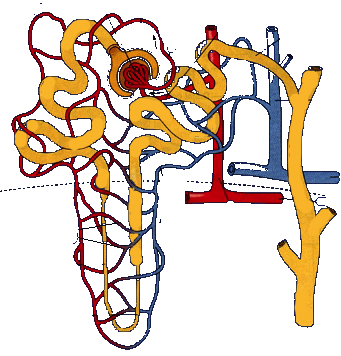 Αγκύλη Henle
Εμβόλιμο νεφρικό σωληνάριο
Πρωτογενή αθροιστικά
Θηλαίοι πόροι
12
Ioannis Lazarettos MD PhD
Orthopaedic Surgeon
Νεφρός
Νεφρώνας
Νεφρικό σωμάτιο
Εσπειραμένο
Αγκυλωτό
Εμβόλιμο
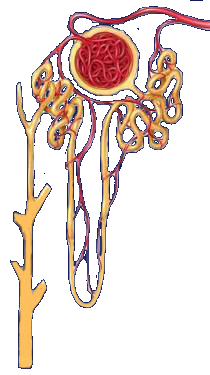 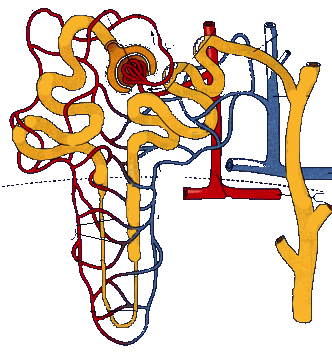 13
Ioannis Lazarettos MD PhD
Orthopaedic Surgeon
Νεφρός
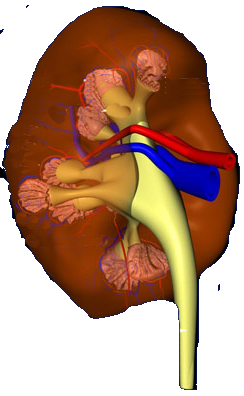 Αποχετευτική μοίρα
Νεφρικοί κάλυκες
Μείζονες 2-3
Ελάσσονες 9
Πύελος
Ουρητήρας
Νεφρικοί κάλυκες
Πύελος
Ουρητήρας
14
Ioannis Lazarettos MD PhD
Orthopaedic Surgeon
Ουρητήρας
Σωλήνας 26-30cm
Διασταυρώνεται:
Σπερματικά αγγεία
Σπερματικό πόρο
Λαγόνια αγγεία
Θυροειδή αγγεία
Ακουμπά σε ωοθήκες
Μπροστά από ψοΐτη
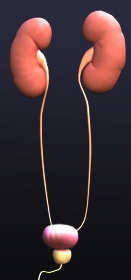 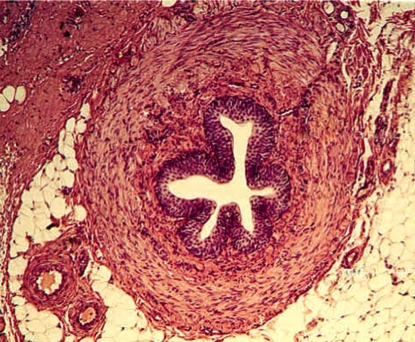 15
Ioannis Lazarettos MD PhD
Orthopaedic Surgeon
Αγγείωση
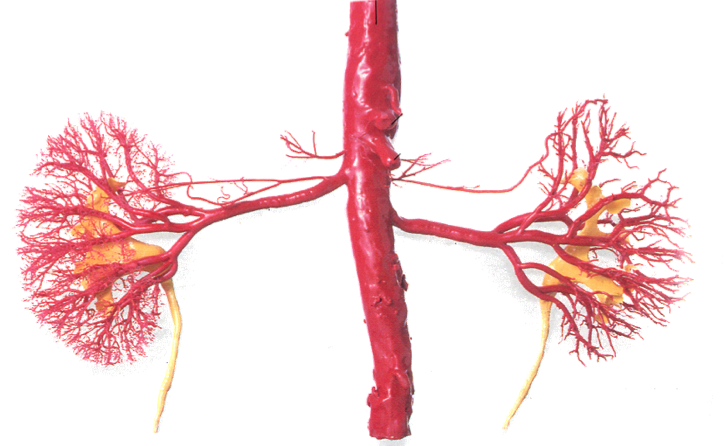 Νεφρός
Νεφρική αρτηρία
Ουρητήρας
Νεφρική
Ορχική (Ωοθηκική) αρτηρία
Αορτή
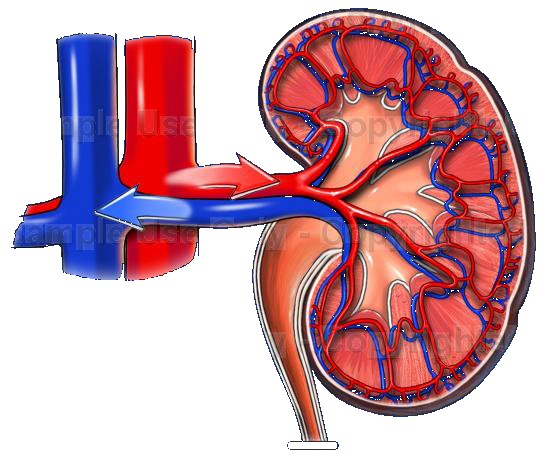 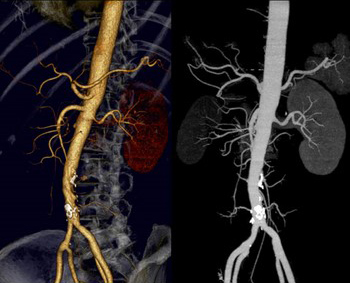 16
Ioannis Lazarettos MD PhD
Orthopaedic Surgeon
Ουροδόχος Κύστη
Πίσω από την Ηβική Σύμφυση
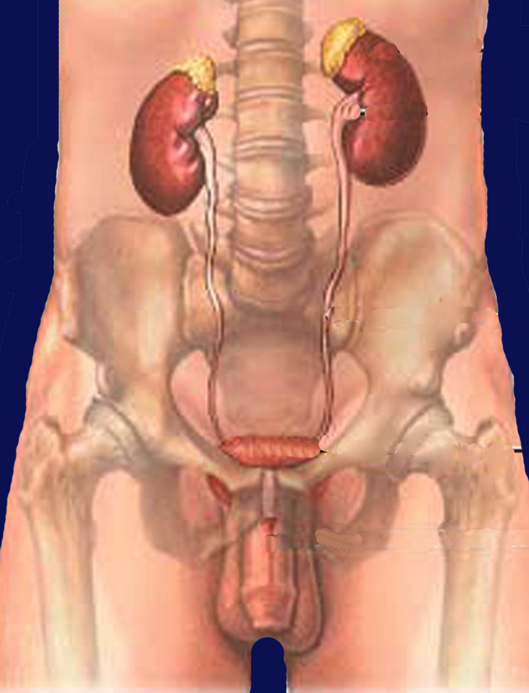 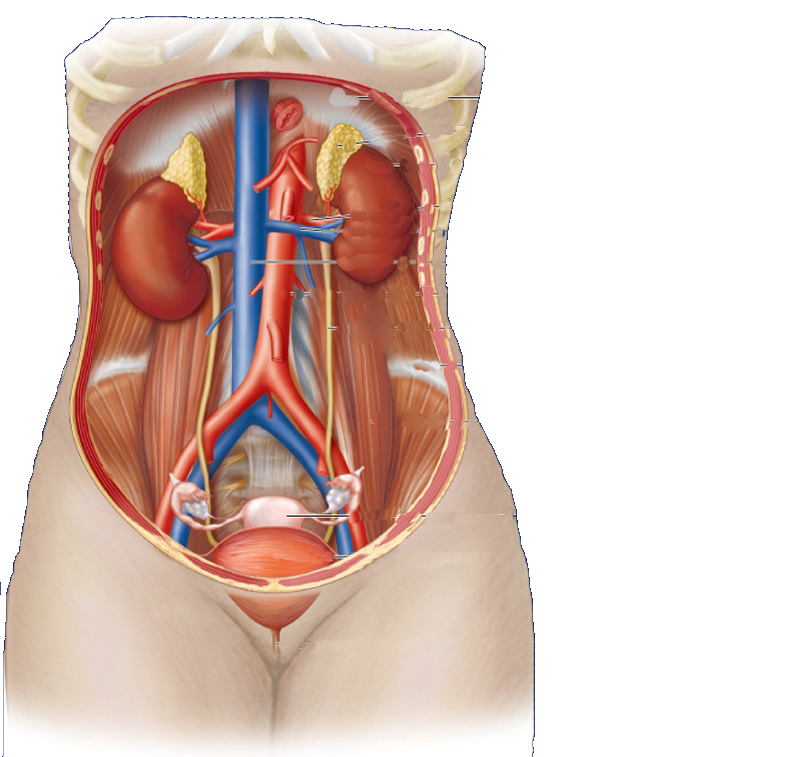 17
Ioannis Lazarettos MD PhD
Orthopaedic Surgeon
Ουροδόχος Κύστη
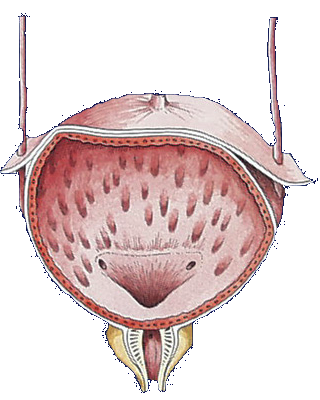 Κοίλο μυώδες όργανο
Κατακράτηση-εξώθηση ούρων
Συγκρατείται στην θέση της από:
Ουρητήρες
Ομφαλοκυστικούς συνδέσμους
Ηβοκυστικούς συνδέσμους
Προκυστική περιτονία
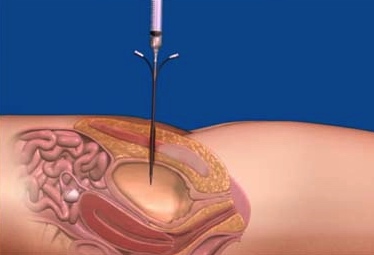 Σημείο υπερηβικής παρακέντησης
18
Ioannis Lazarettos MD PhD
Orthopaedic Surgeon
Ουροδόχος Κύστη
Βλενογόνος με πτυχές - ακρολοφίες
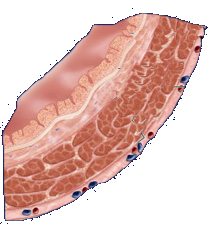 Ουρητηρικό όγκωμα
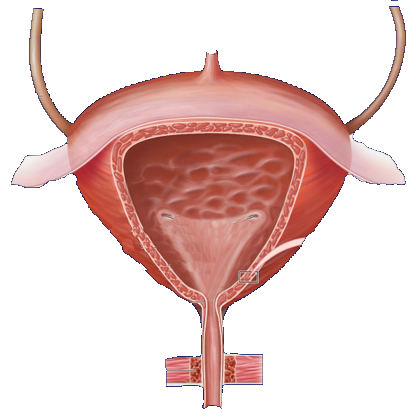 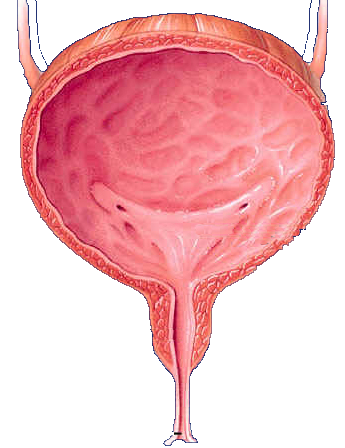 Κυστικό τρίγωνο
Έσω στόμιο ουρήθρας
19
Ioannis Lazarettos MD PhD
Orthopaedic Surgeon
Ουρήθρα
Αμιγής ουροσωλήνας
Έσω στόμιο
Έξω στόμιο
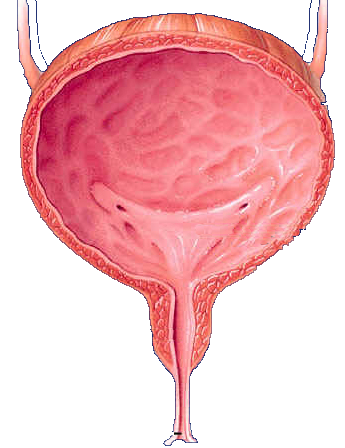 Έξω στόμιο
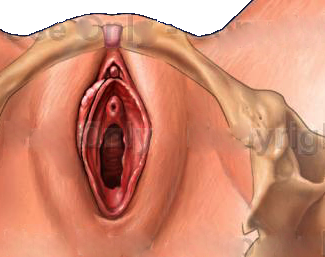 20
Ioannis Lazarettos MD PhD
Orthopaedic Surgeon
Βιβλιογραφία
1. Αποστολάκης Γ.: Ανατομική του ανθρώπου. Εκδόσεις Παπαζήση, 1968.
2. Καμμάς Αντώνης: Μαθήματα Ανατομικής. Βήτα Ιατρικές Εκδόσεις, 2010.
3. Σάββας Α.: Ανατομική του Ανθρώπου. Εκδόσεις Κυριακίδη, 1979.
4. Σάββας Α.: Επίτομη Ανατομική του Ανθρώπου & Άτλας. Εκδόσεις Κυριακίδη,1980.
5. Platzer Werner: Εγχειρίδιο Ανατομικής του Ανθρώπου με Έγχρωμο Άτλαντα. Εκδόσεις Λίτσας, 1998.
6. Agur A.M.R., Dalley A.F. : Grant’s atlas of anatomy. 13th ed. Lippincott Williams & Wilkins, 2013.
7. Ellis H., Mahadevan V.: Clinical Anatomy. Applied Anatomy for Students and Junior Doctors.13th ed, Willey, 2013.
8. Moore Κ., Agur M.R.Α., Dalley F.Α.: Essential Clinical Anatomy. 4th ed. Lippincott Williams & Wilkins 2012.
9. Netter Frank H.: Atlas of Human Anatomy. 5th Ed. Saunders, 2011.
10. Sobotta: Άτλας Ανατομικής του Ανθρώπου. Γ. Παρισιάνος, 1978
21
Ioannis Lazarettos MD PhD
Orthopaedic Surgeon
Ευχαριστώ για την Προσοχή σας!
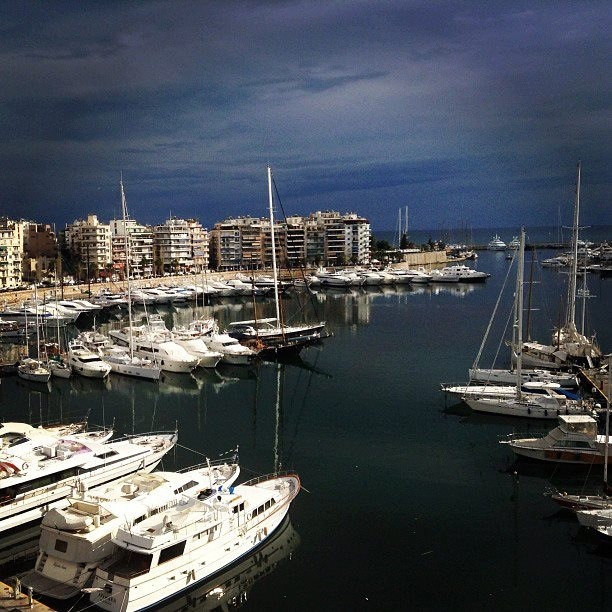 22
Ioannis Lazarettos MD PhD
Orthopaedic Surgeon